Kính chào thầy cô về dự giờ lớp chúng ta
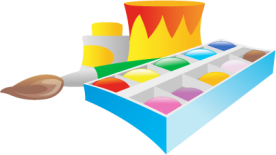 Mĩ thuật
Mĩ  thuật
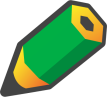 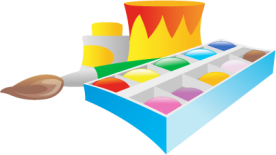 Xem tranh ThiÕu n÷ bªn hoa huÖ
       (Phương pháp liên kết học sinh với tác phẩm)
Tuần 31;Bµi 1 : Th­ường thøc mÜ thuËt
I/ Khám phá chủ điểm về tác phẩm nghệ thuật
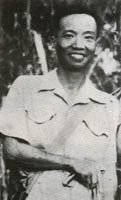 1. Em hãy nêu một vài nét về tiểu sử của
họa sĩ Tô Ngọc Vân ?
2. Hãy kể tên một  số tác phẩm nổi tiếng của
họa sĩ Tô Ngọc Vân ?

3.Sự nghiệp sáng tác của họa sĩ Tô Ngọc Vân ?
Mĩ  thuật
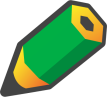 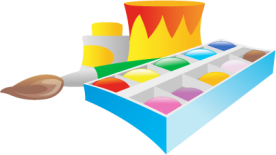 ThiÕu n÷ bªn hoa huÖ
Bµi 1 : Th­ường thøc mÜ thuËt
I/ Khám phá chủ điểm về tác phẩm nghệ thuật
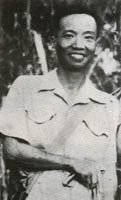 Tô Ngọc Vân là một họa sĩ tài năng, 
có nhiều đóng góp cho nền mĩ thuật
 hiện đại Việt Nam. Ông tốt nghiệp
 khóa II (1926-1931) Trường Mĩ thuật
 Đông Dương , sau đó trở thành
 giảng viên của trường.
Những năm 1939-1944 là giai đoạn 
sáng tác sung sức nhất của ông 
với chất liệu chủ đạo là sơn dầu.
Mĩ  thuật
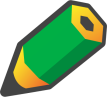 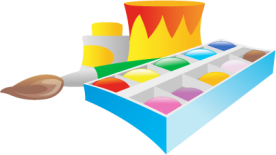 ThiÕu n÷ bªn hoa huÖ
Bµi 1 : Th­ường thøc mÜ thuËt
* Những tác phẩm nổi bật ở giai đoạn này là :
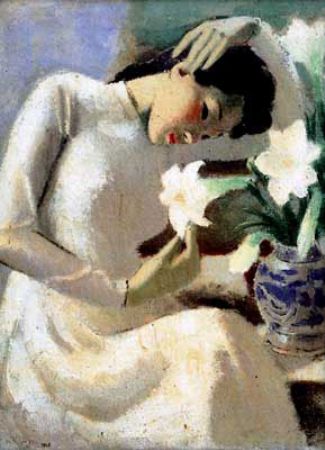 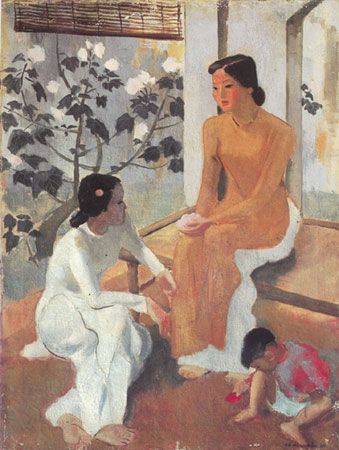 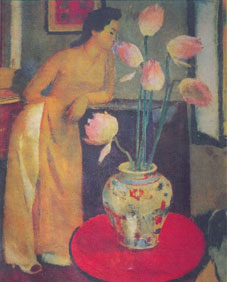 Thiếu nữ bên hoa huệ
(1943)
Hai thiếu nữ và em bé
(1944)
Thiếu nữ bên hoa sen
(1944)
Mĩ  thuật
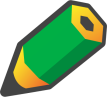 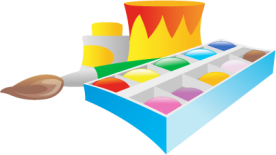 ThiÕu n÷ bªn hoa huÖ
Bµi 1 : Th­ường thøc mÜ thuËt
I/ Khám phá chủ điểm về tác phẩm nghệ thuật
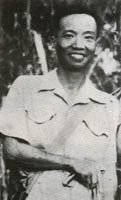 Sau cách mạng tháng Tám, họa sĩ 
Tô Ngọc Vân đảm nhiệm cương vị
Hiệu trưởng Trường Mĩ thuật Việt Nam
ở chiến khu Việt Bắc. Từ đó, ông đã 
cùng anh em văn nghệ sĩ đem tài năng
Và tình yêu nghệ thuật góp phần phục
vụ cuộc kháng chiến trường kì của 
dân tộc.
Mĩ  thuật
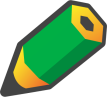 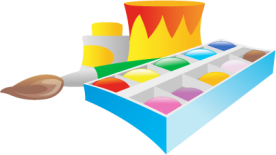 ThiÕu n÷ bªn hoa huÖ
Bµi 1 : Th­ường thøc mÜ thuËt
* Những tác phẩm nổi bật ở giai đoạn này là :
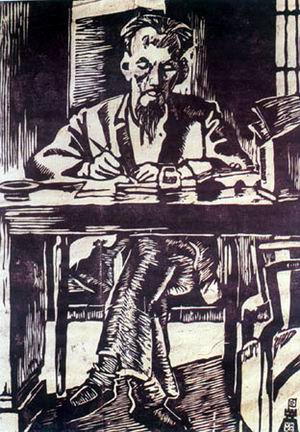 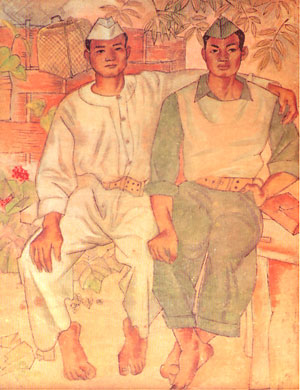 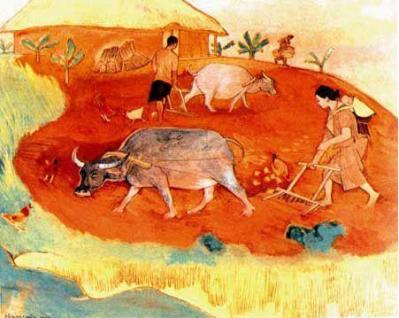 Chủ tịch Hồ Chí Minh làm việc tại Bắc bộ Phủ
(1946)
Hai chiến sĩ
(1954)
Bừa trên đồi
(1953)
Mĩ  thuật
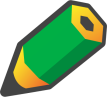 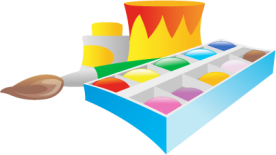 ThiÕu n÷ bªn hoa huÖ
Bµi 1 : Th­ường thøc mÜ thuËt
I/ Khám phá chủ điểm về tác phẩm nghệ thuật
Trong sự nghiệp của mình, họa sĩ
Tô Ngọc Vân không chỉ là một họa sĩ
Mà còn là nhà quản lí, nhà nghiên cứu
Lí luận mĩ thuật có uy tín. Ông đã có 
Nhiều đóng góp to lớn trong việc đào
Tạo đội ngũ họa sĩ tài năng cho 
đất nước. Ông hi sinh trên đường công 
Tác trong chiến dịch Điện Biên Phủ
Năm 1954 khi tài năng đang nở rộ.
Năm 1996, ông được Nhà nước tặng
Giải thưởng Hồ Chí Minh về 
Văn học – Nghệ thuật
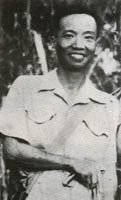 Mĩ  thuật
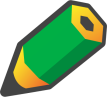 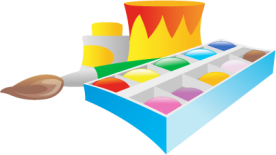 ThiÕu n÷ bªn hoa huÖ
Bµi 1 : Th­ường thøc mÜ thuËt
II/ Xem tranh Thiếu nữ bên hoa huệ 
và trình bày cảm nhận.
* Tác giả của bức tranh là ai ? 
Tranh được vẽ bằng chất liệu gì ?
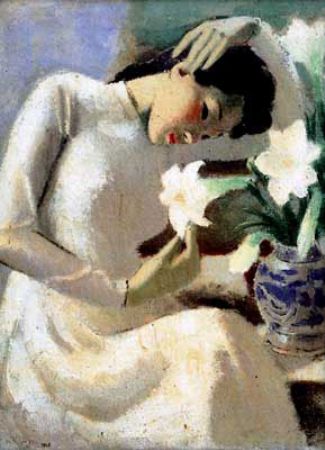 + Tác giả của bức tranh là họa sĩ Tô Ngọc Vân.
Tranh được vẽ bằng chất liệu sơn dầu
* Hình ảnh chính của bức tranh là gì ?
+ Một thiếu nữ mặc áo dài trắng
* Hình ảnh chính được vẽ như thế nào ?
+ Hình mảng đơn giản, 
chiếm diện tích lớn trong bức tranh
* Ngoài hình ảnh người thiếu nữ, thì bức tranh 
còn có những hình ảnh nào nữa ?
+ Có bình hoa đặt trên bàn
* Màu sắc của bức tranh như thế nào ?
+ Màu chủ đạo là màu trắng, xanh, hồng;
hòa sắc nhẹ nhàng, trong sáng.
Mĩ  thuật
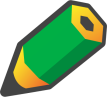 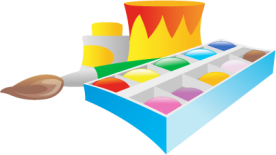 ThiÕu n÷ bªn hoa huÖ
Bµi 1 : Th­ường thøc mÜ thuËt
II/ Xem tranh Thiếu nữ bên hoa huệ 
và trình bày cảm nhận.
Bức tranh Thiếu nữ bên hoa huệ là một trong 
những tác phẩm tiêu biểu của họa sĩ Tô Ngọc Vân.
Với bố cục đơn giản, cô đọng; hình ảnh chính là 
một thiếu nữ thành thị trong tư thế ngồi nghiêng,
dáng uyển chuyển, đầu hơi cúi, tay trái vuốt nhẹ 
lên mái tóc, tay phải nâng nhẹ cánh hoa.
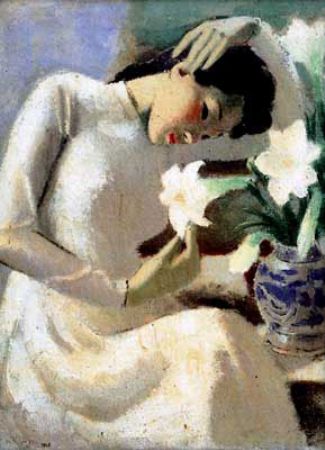 Màu sắc trong tranh nhẹ nhàng: màu trắng, 
màu xanh, màu hồng chiếm phần lớn diện tích bức 
tranh. Màu trắng và ghi xám của áo, màu hồng 
của làn da, màu trắng và xanh nhẹ của bông hoa 
kết hợp với màu đen của mái tóc tạo nên hòa sắc 
nhẹ nhàng, tươi sáng. Ánh sáng lan tỏa trên toàn 
bộ bức tranh làm nổi bật hình ảnh thiếu nữ dịu 
Dàng, thanh khiết.
Mĩ  thuật
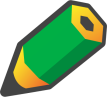 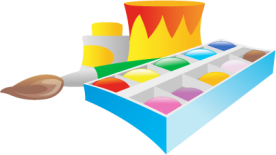 ThiÕu n÷ bªn hoa huÖ
Bµi 1 : Th­ường thøc mÜ thuËt
II/ Xem tranh Thiếu nữ bên hoa huệ 
và trình bày cảm nhận.
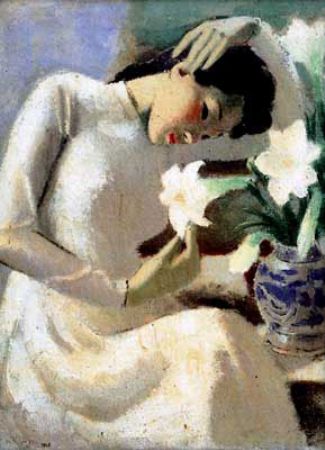 Bức tranh Thiếu nữ bên hoa huệ là một trong 
những tác phẩm đẹp, có sức hấp dẫn, lôi cuốn 
người xem. Bức tranh được vẽ bằng sơn dầu, 
một chất liệu mới vào thời đó, nhưng mang 
vẻ đẹp giản dị, tinh tế, gần gũi với tâm hồn
 người Việt Nam
Mĩ  thuật
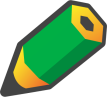 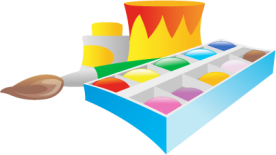 ThiÕu n÷ bªn hoa huÖ
Bµi 1 : Th­ường thøc mÜ thuËt
III / Vẽ và tô màu bức tranh theo trí nhớ
VI / Trưng bày kết quả và trình bày
Mĩ  thuật
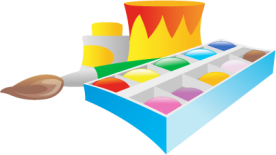 ThiÕu n÷ bªn hoa huÖ
Bµi 1 : Th­ường thøc mÜ thuËt
V / Cũng cố, dặn dò:
                - Em hãy nhắc lại hình ảnh chính trong tranh vẽ gì? 
                            +Tranh vẽ một thiếu nữ mặc áo dài trắng
                    -Về nhà các em sưu tầm tranh một số họa tiết điêu khắc                             	      cổ Việt Nam bài 9.
Mĩ  thuật
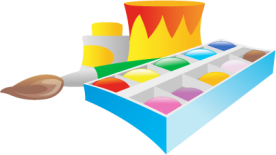 ThiÕu n÷ bªn hoa huÖ
Bµi 1 : Th­ường thøc mÜ thuËt
CHÚC CÁC EM HỌC TẬP TỐT